Лекция 19 
Элементы теории  электромагнетизма  Максвелла
1
§ 19. Элементы теории  электромагнетизма  Максвелла
19.1.  Трактовка  Максвелла  явления  электромагнитной  индукции
Для проводящих контуров:
Недавно  обсуждали:
?
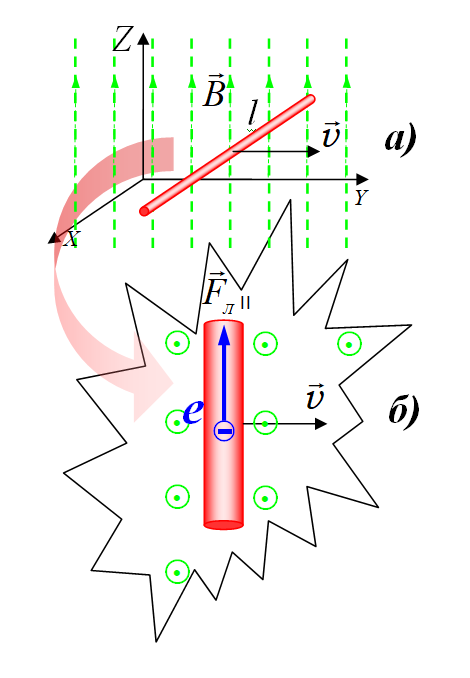 Что «толкает электроны»
?
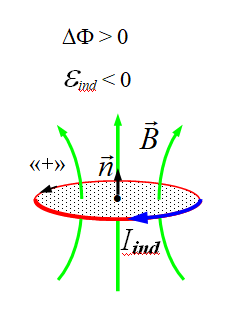 А вот в этом случае
??
Но какие «сторонние силы» совершают работу
!!
Максвелл: ”Вихревое электрическое поле”
!
Работа  электростатического  поля  по  замкнутому  контуру  А  
равна нулю, а ВИХРЕВОГО - нет
Если вспомним определение потока:

И подставим  в  закон ЭМИ:

Получим:

(вслед за Максвеллом )
А можно и вот так:
Уравнение Максвелла:
!!
Электрические  поля  порождают не только заряды!
19.2. “ Ток  смещения ”
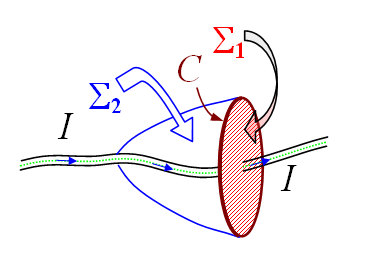 “Магнитостатика” – ток постоянный:

И  поле  тоже!
“Один контур, две поверхности”:
или
!
«правая часть» от выбора поверхности  1  или 2 не зависит
В магнитостатике с  теоремой  о  циркуляции  всё  в  порядке – результат один
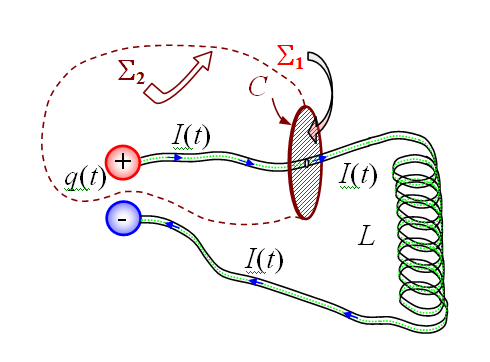 А  если ток переменный – “Магнитодинамика”:
?
Например, “колебательный контур”
… две поверхности, и результат РАЗНЫЙ:
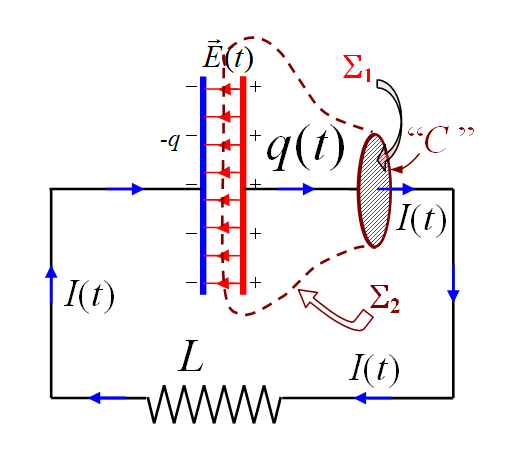 Для 1 :
!
,  а  вот для 2 :
Надо подправлять теорему !

Что-нибудь придумать для 2    «вместо» 0I
Что же ??       Мы знаем:
q – это заряд обкладки, и он внутри “1 + 2”
И ещё раз:
или
.
“Ток смещения” 
Дж. К. Максвелл 
“О физических силовых линиях”, «Phylosophical Magazine», 1862 г.
Замыкают токи проводимости в «разорванных» цепях переменного тока
(там где нет переноса заряда)
!!
“Симметрия” восстановлена:
ЭМИ      и     “ток смещения”
19.3. Уравнения Максвелла (в интегральной форме)
“Самое главное в теории электромагнетизма Максвелла – это уравнения Максвелла” 
Генрих Герц
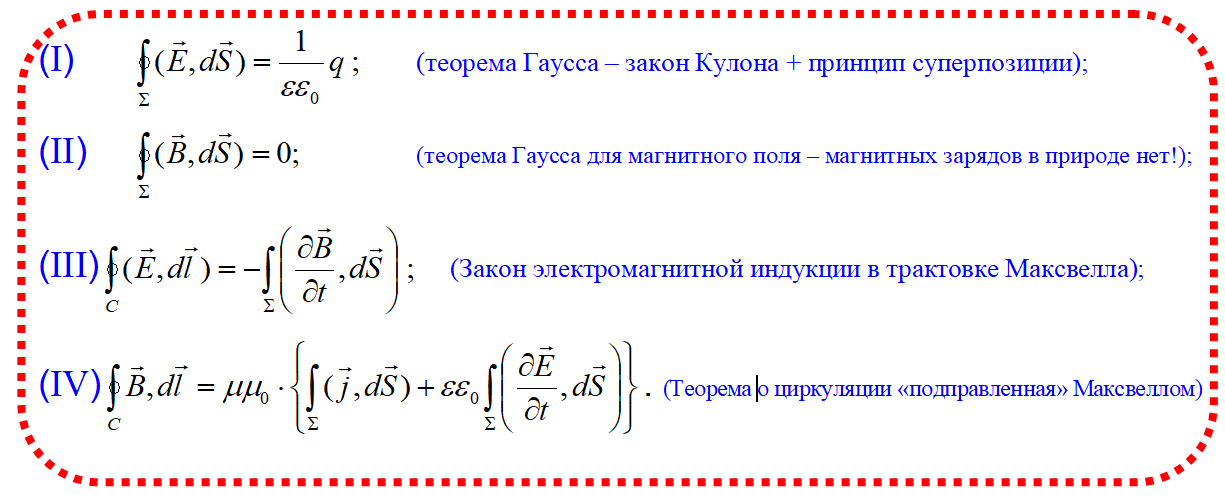 ?
А  что  знаем  в  ЭМ  ещё
Вот и вся “классическая электродинамика”!
 …
Конец XIX века – “Природа познана. Ура !!”  …
“… кажется вероятным, что большинство основных принципов уже твёрдо установлено и что будущее продвижение вперёд следует искать в основном в строгом применении этих принципов ко всем явлениям, которые обращают на себя наше внимание. … 
… Будущие  истины  физики  видны  в  шестом  знаке  после  запятой” 
Альберт Майкельсон (Нобелевская  премия  1907 г.)
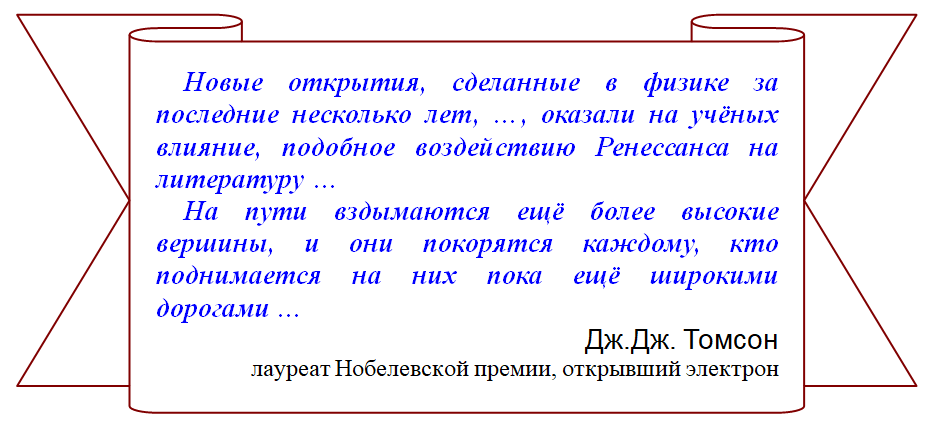 “Ток  смещения” – беспроводная передача  энергии
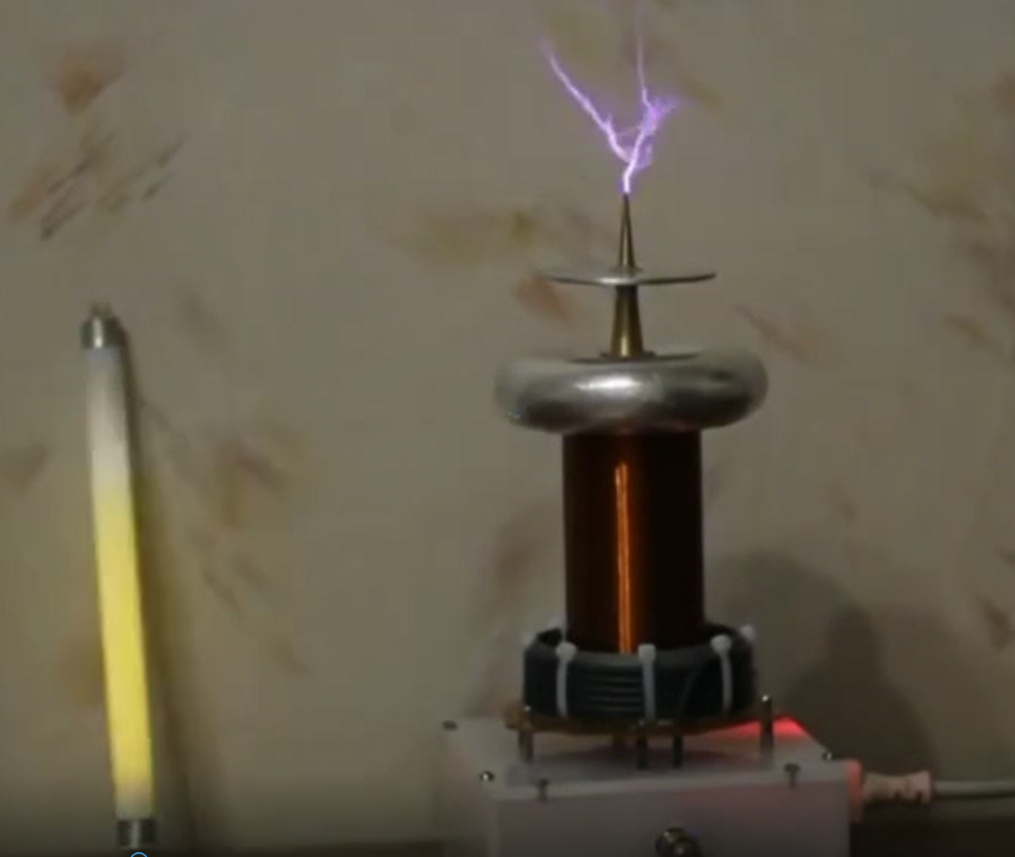 доска
“Ток смещения”
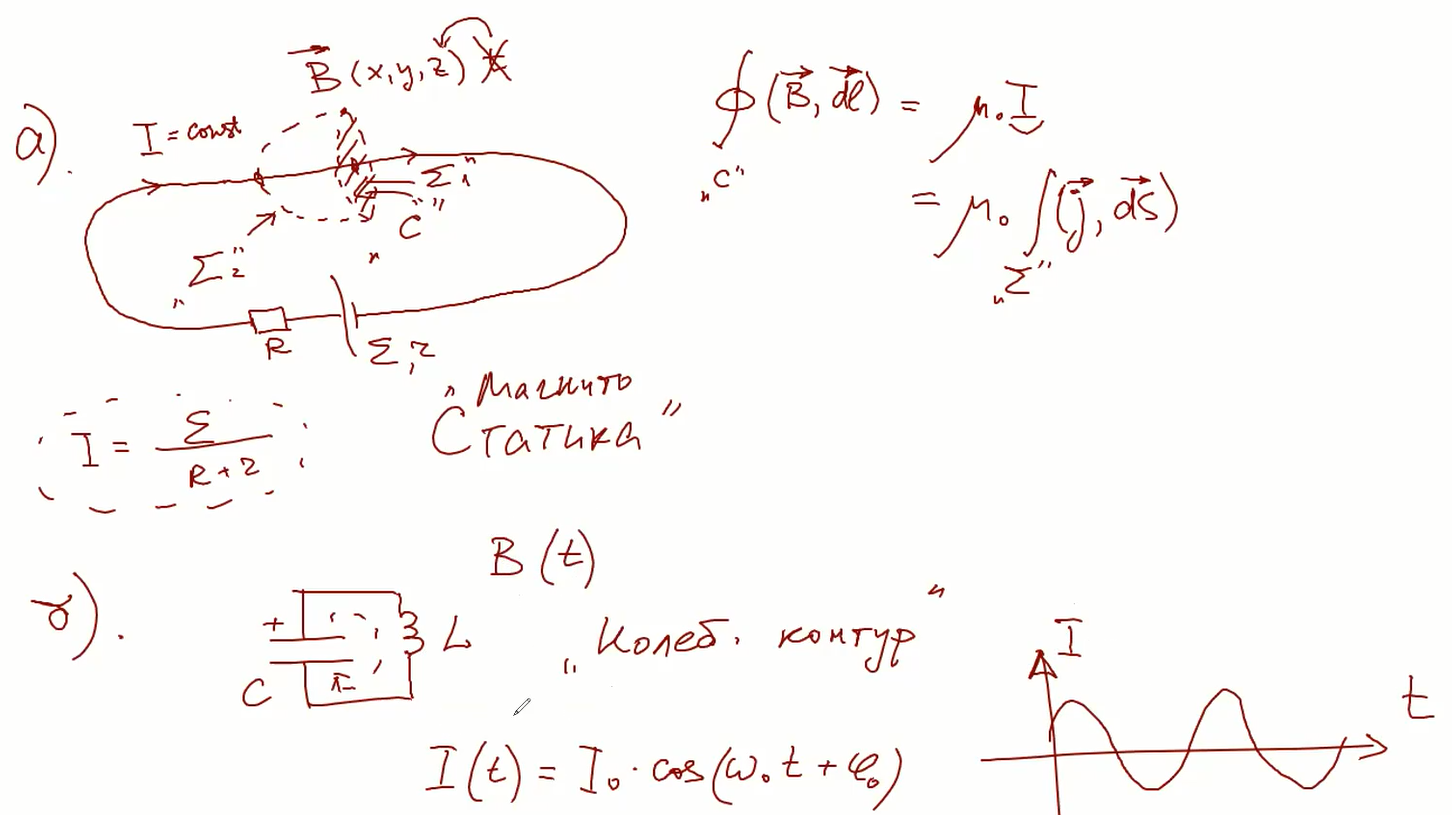